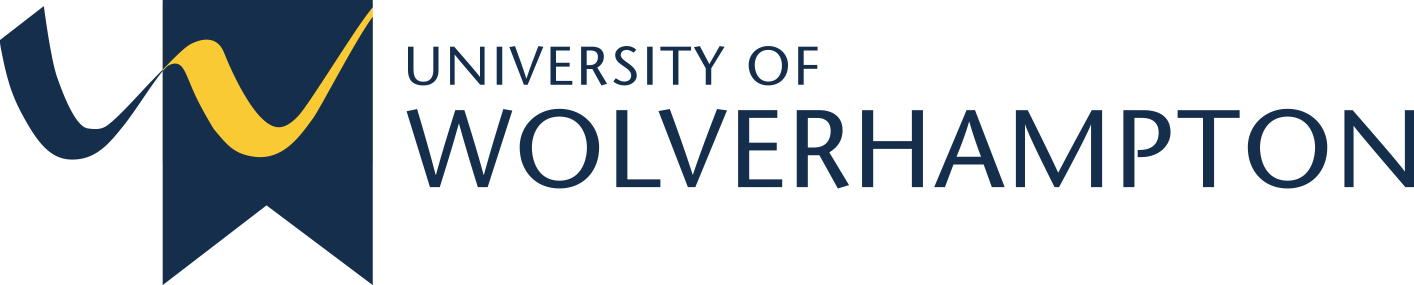 SESSION 3: THE BENEFITS OF HE
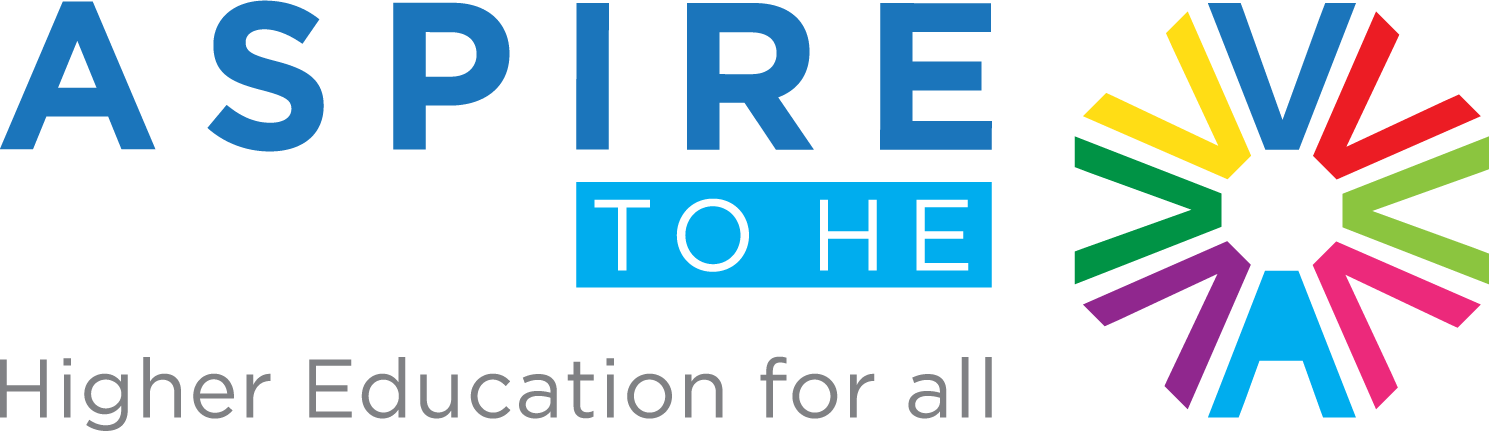 [Speaker Notes: This session focuses on the benefits of HE, including salary, well-being, mental health, ongoing development and transferable skills.]
WHAT DID WE COVER LAST SESSION?
[Speaker Notes: Objectives for session 2 – Create quick quiz/recap based on last session to see what students remember. You don’t need to write a quiz out, just ask the students a few questions from topics you covered last time.]
CHECK IN
Who can remember the types of learning at university?

What did you decide was your preferred university learning style?
[Speaker Notes: Check-in. Ask students if they can remember all the types of learning at university. Discuss which was their favourite and why. 

Task from last week which was your preferred learning style?]
TODAY’S OBJECTIVES:
WHAT TYPE OF LEARNER ARE YOU?
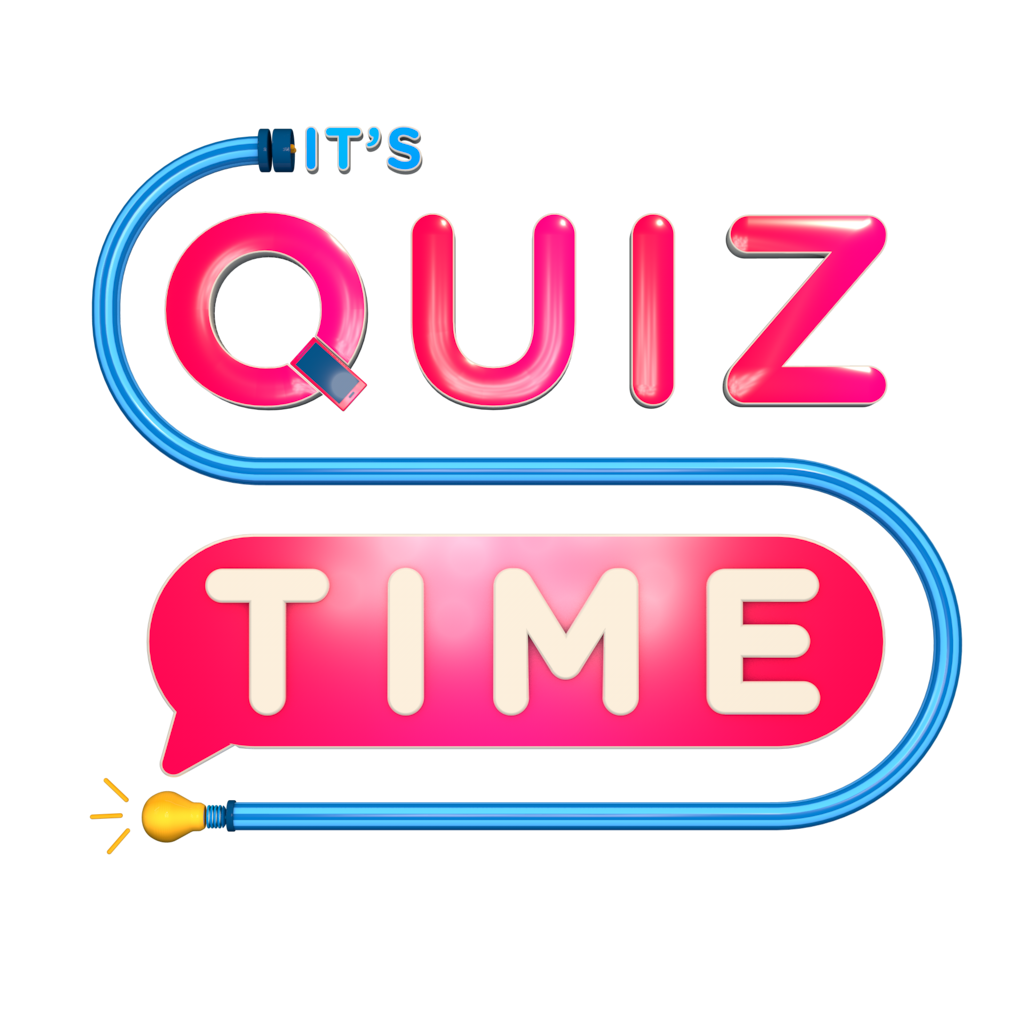 [Speaker Notes: Resource Booklet Pages 10-11: 3.1 Learning Styles

3.1
What type of learner are you quiz- Discuss the different levels. Can also be linked to vocational and academic and styles of learning at HE.]
LEARNING STYLES QUESTIONNAIRE
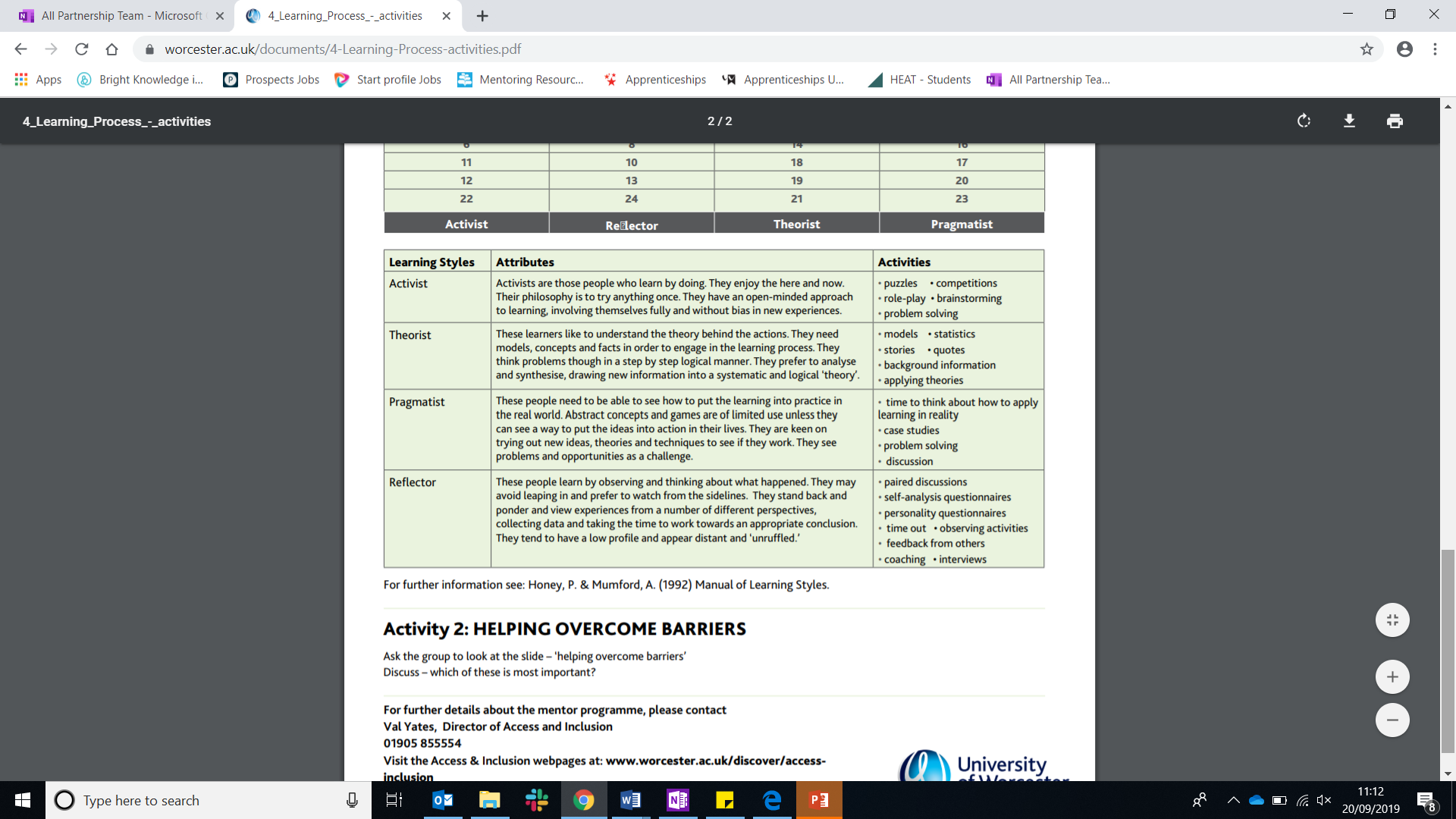 [Speaker Notes: What they mean]
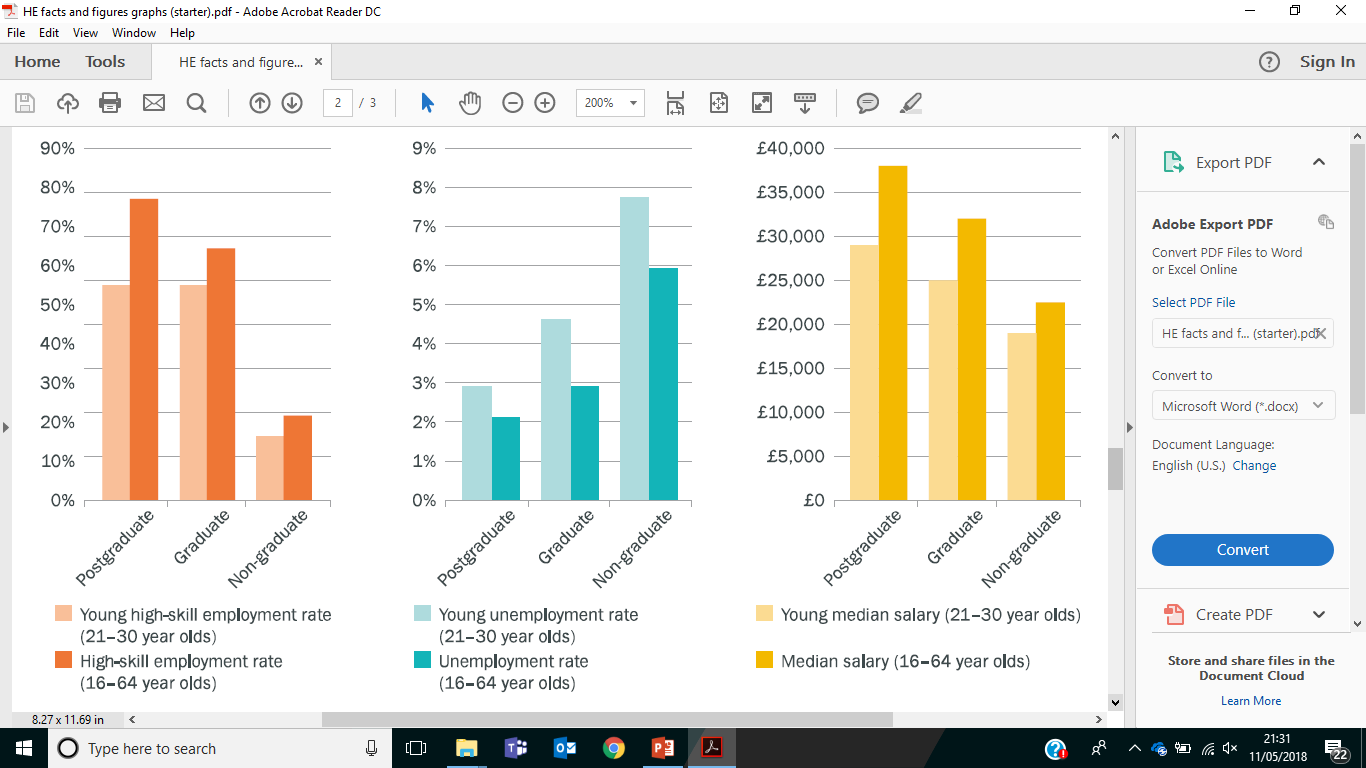 GRAPHS
In pairs, describe what this graph is telling us



Describer: Partner A
[Speaker Notes: Get students in pairs to discuss the graph

Task:
Ask students, in pairs, to explain what the graphs are showing. Use this time for an open conversation about improved salary and employment rates
Partner A to explain this graph to Partner B]
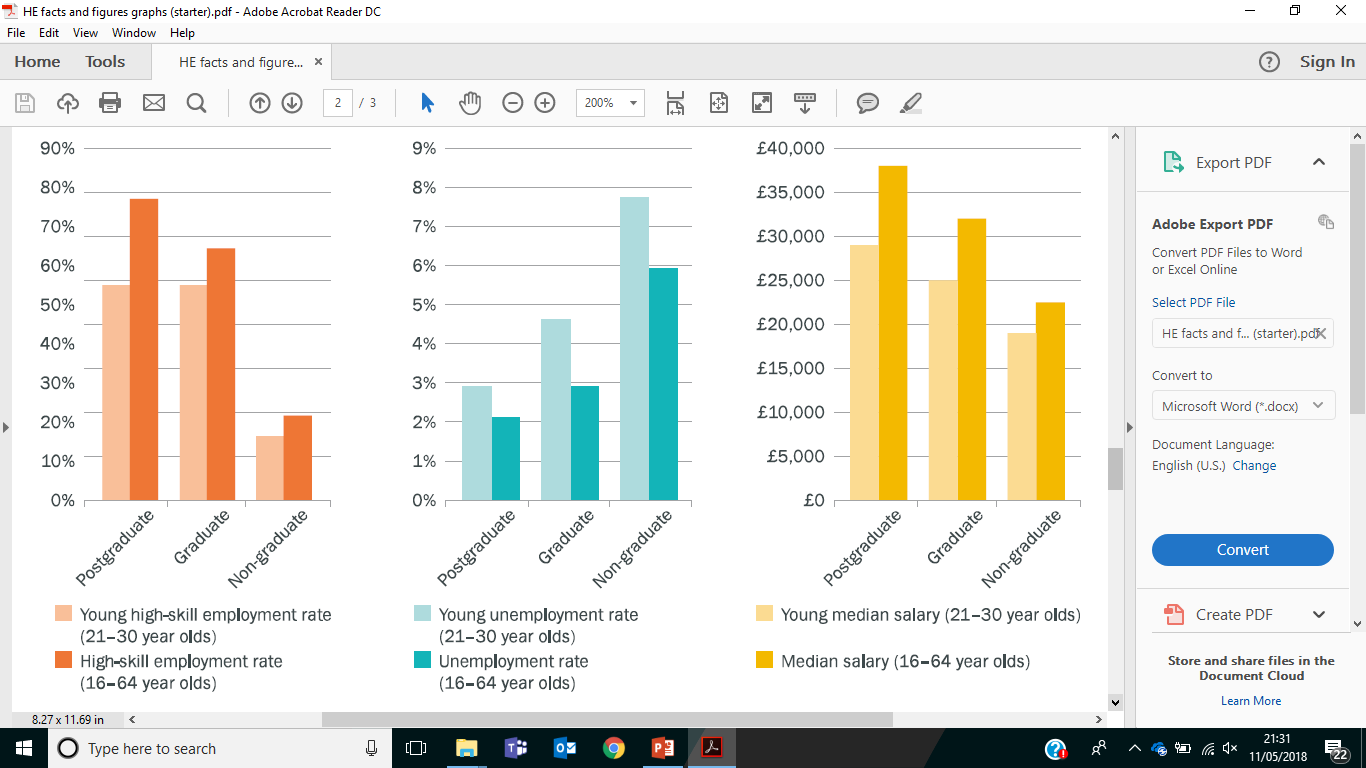 GRAPHS
In pairs, describe what this graph is telling us



Describer: Partner B
[Speaker Notes: Follow onscreen instructions

Task
Partner B to describe this graph to Partner A]
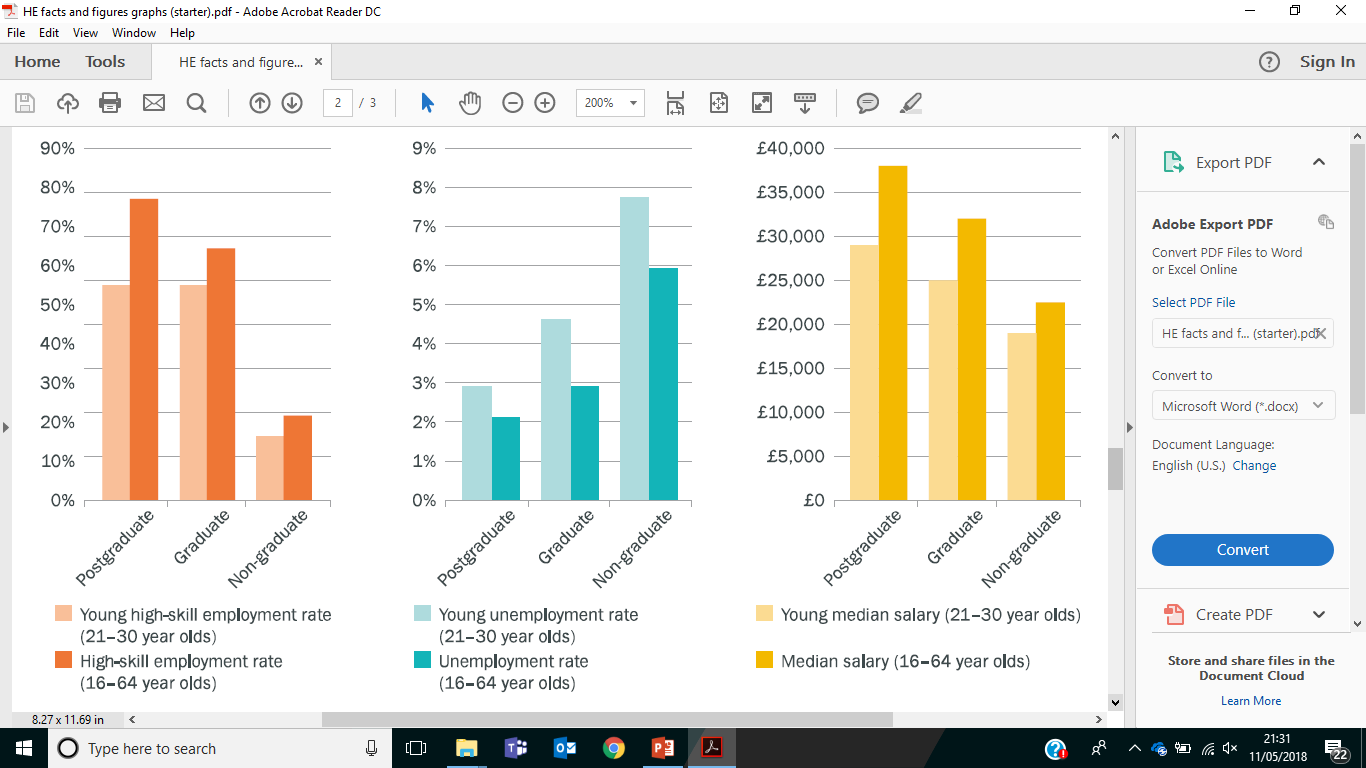 GRAPHS
In pairs, describe what this graph is telling us


Describer: Both
[Speaker Notes: Follow onscreen instructions

Task
Work together Partner A and B to discuss this graph]
SUPPORT AVAILABLE AT UNIVERSITY
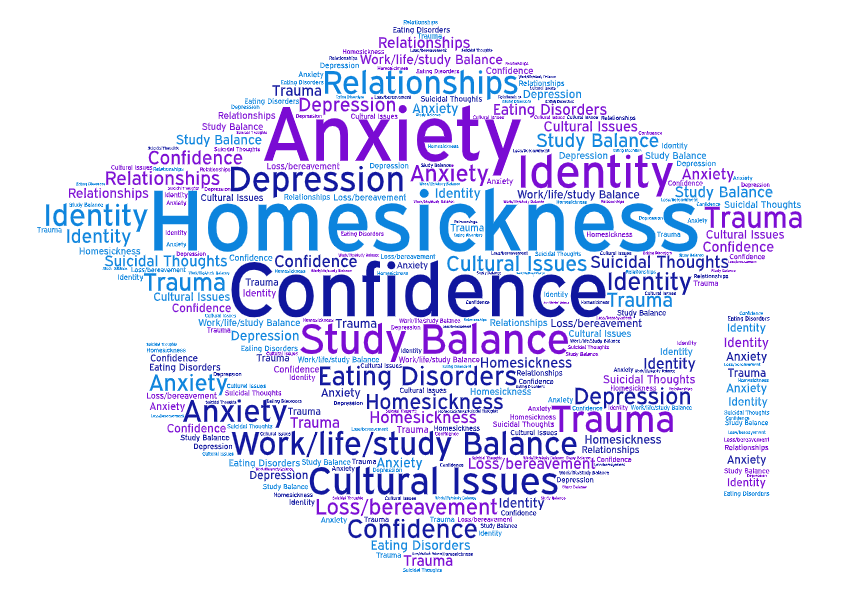 It’s important to know what health and wellbeing support is available to you during your studies. 

Universities help with a variety of personal difficulties which include:
Can anyone remember any specific services from last sessions posters?
[Speaker Notes: 3.2
Link to last weeks posters they created for some students who may need additional support 

Counselling services
Most universities and colleges provide counselling for students who need emotional support. Student services or the students’ union (or other student body) can give you information about what’s available – make sure you check the university or college website too.

Mental health advisers
Student support teams often include specialist advisers dedicated to helping students with mental health difficulties. This help is not limited to people with diagnosed conditions – it’s available to all students who would like support to cope with any aspect of life. Mental health advisers can explain the different services available – discussing your particular needs or concerns will help them decide the best support for your needs.
You don’t have to wait until you arrive at university or college to contact the mental health adviser. In fact, it’s a good idea to contact them when you have been offered a place on the course, so they can ensure you’re fully supported and feel confident when you arrive.
Check out UMHAN (University Mental Health Advisers Network) for more information, and the student mental health charity, Student Minds.
Buttle UK provides grants for estranged students who need financial help for access to emotional, physical, or mental health care. See our financial support information for more details.

Personal Tutors
When you join the University you will be given a personal. Your personal tutor is someone who can offer you guidance and advice, this could be about your course, and any other aspects that affect your study. In order for personal tutoring to be a beneficial and meaningful relationship for you, you need to communicate with your personal tutor.]
WHAT IS HIGHER EDUCATION?
Higher education is third level education after you leave school. 
It takes places at universities and further education colleges and normally includes undergraduate and postgraduate study.
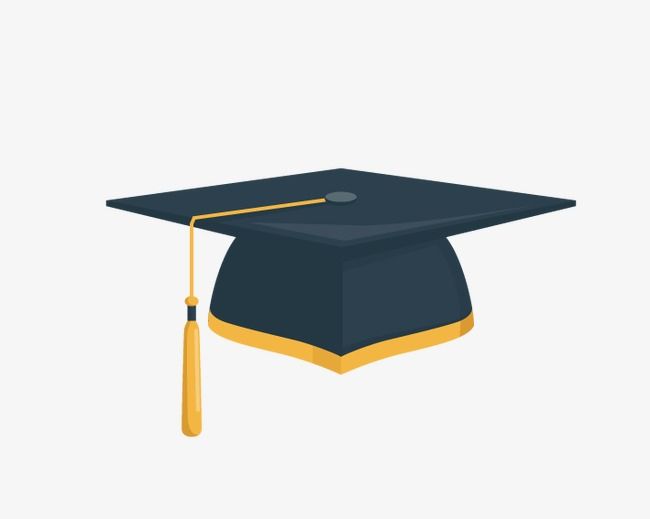 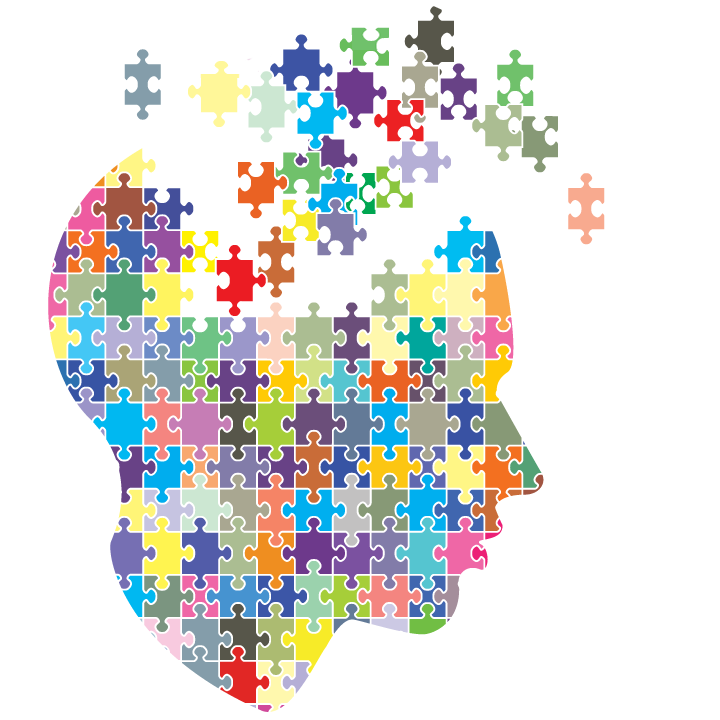 [Speaker Notes: Remind students what  Higher Education actually is]
BENEFITS OF HIGHER EDUCATION
Note down as many benefits of Higher Education that you can think of…
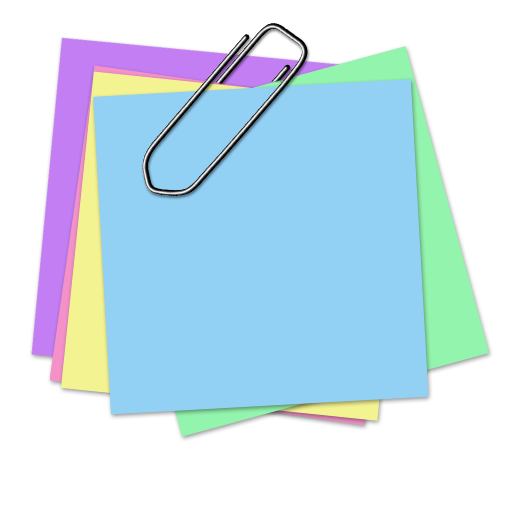 [Speaker Notes: What are the benefits?- Ask students what they think the benefits of HE could be. EO then to share benefits and journey of their HE experience. Link to mental health and support (from last week’s session)]
WHAT ARE THE BENEFITS OF HIGHER EDUCATION?
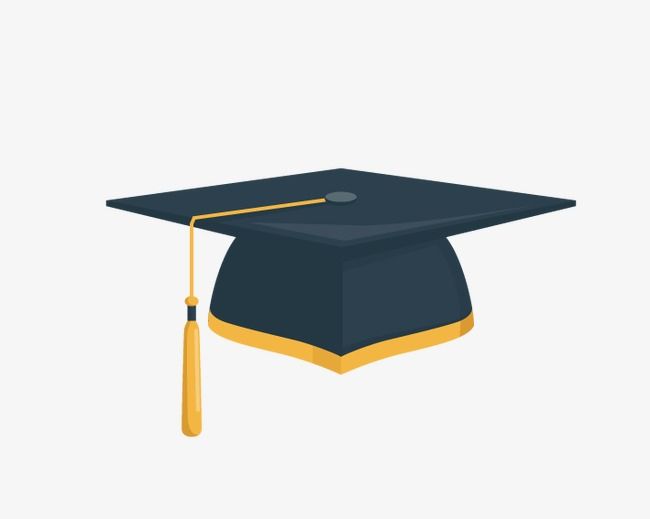 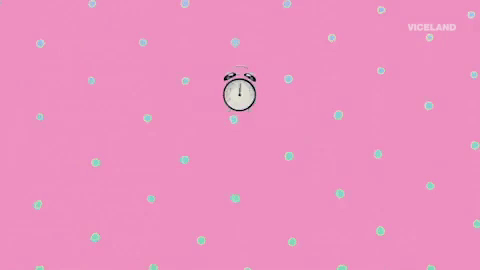 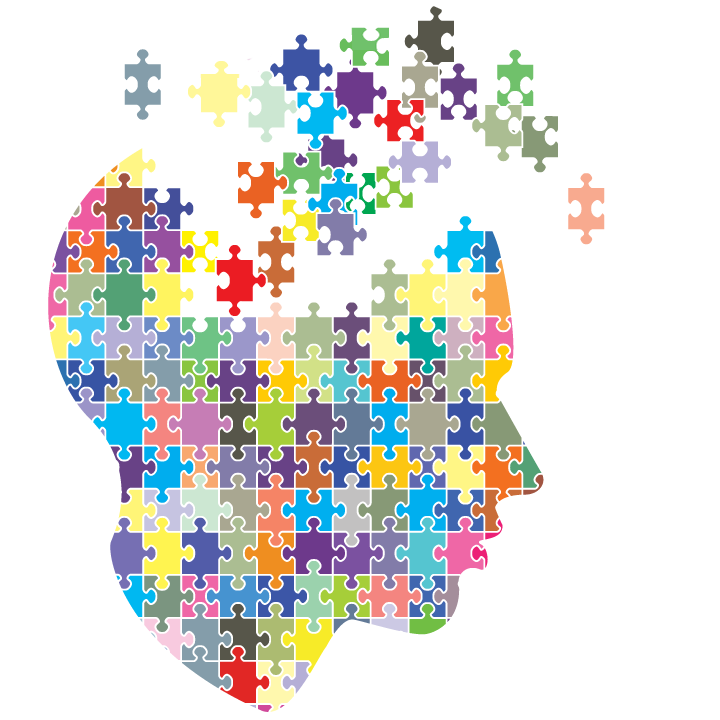 [Speaker Notes: This is the discussion of the benefits of HE. What benefits can the students think of??

After discussion go in to the game which is true or false

Personal Benefits 
Independence, managing your own money and time 
Social life, meeting new like minded people to make new friendships
Extra curricular activities, such as societies, this is a great way to further an existing interest, or try something new in addition to meeting new people. 

Financial Benefits 
In addition to having a greater range of jobs available to them, graduates also attract higher salaries throughout their working life.

Career Benefits
There are careers that require a specific higher education qualification, i.e. becoming a doctor, dentist, lawyer or architect. However holding a higher education qualification can open the doors to many other career options, some which may not be directly related to the subject studied. This is because employers recognise the dedication required to study for these qualifications, and also the transferrable skills they equip graduates with.]
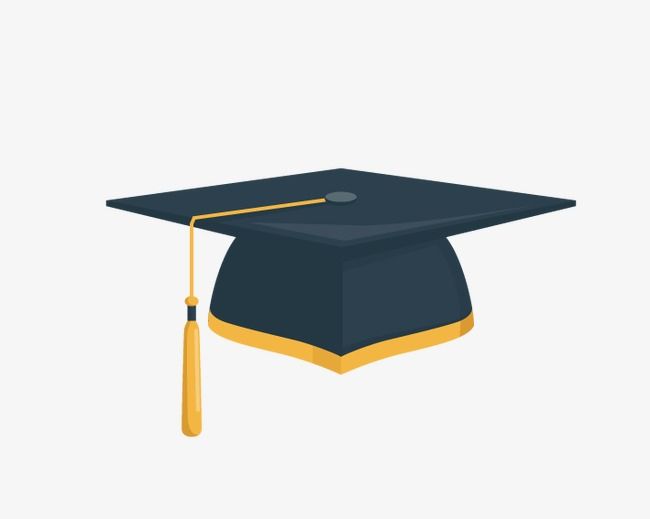 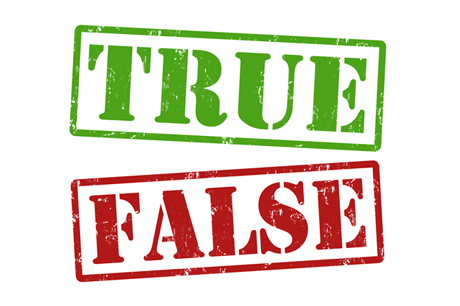 You can study a 
degree in Knitting
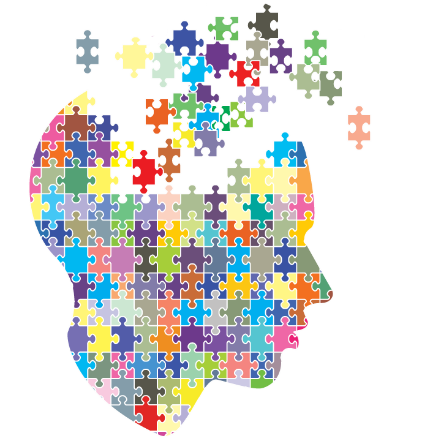 50,000 courses
395 facilities
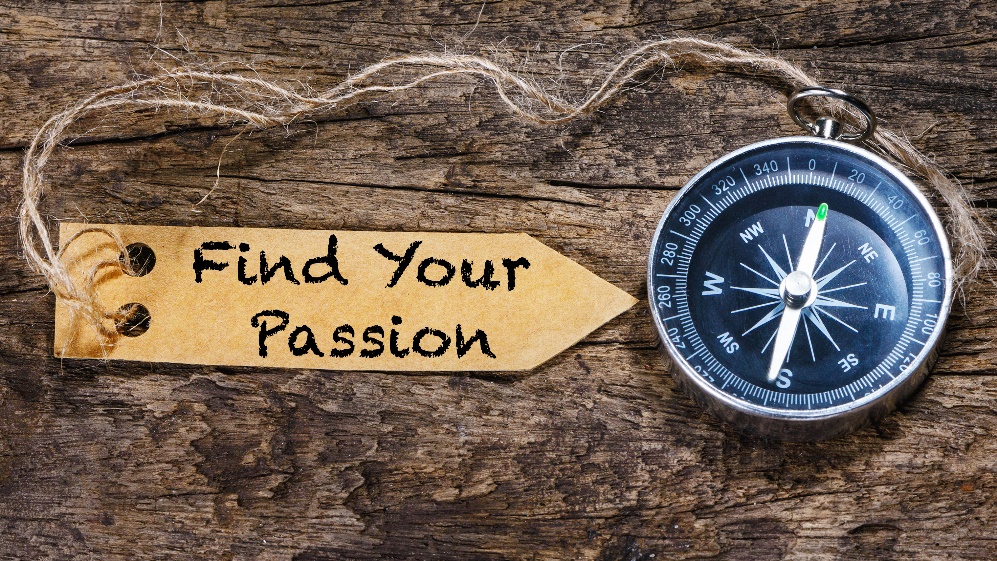 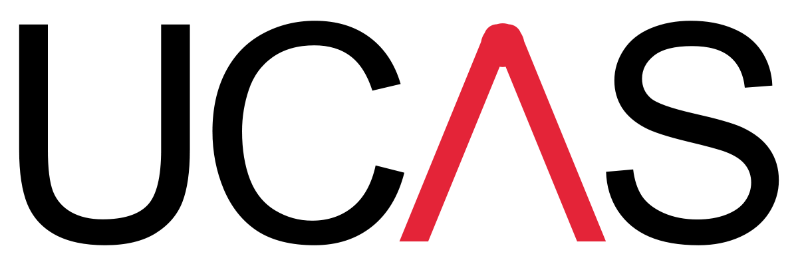 So many options available!
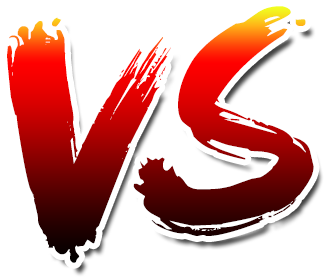 Psychology
Sport
[Speaker Notes: Talking specifically about range of courses over numbers of universities. Important to find your passion and signpost to UCAS. The sport and psychology part is explaining how you can do a joint honours (Sport and Psychology) which I (LB) did, and how I combined my passions- tailor this to your passion]
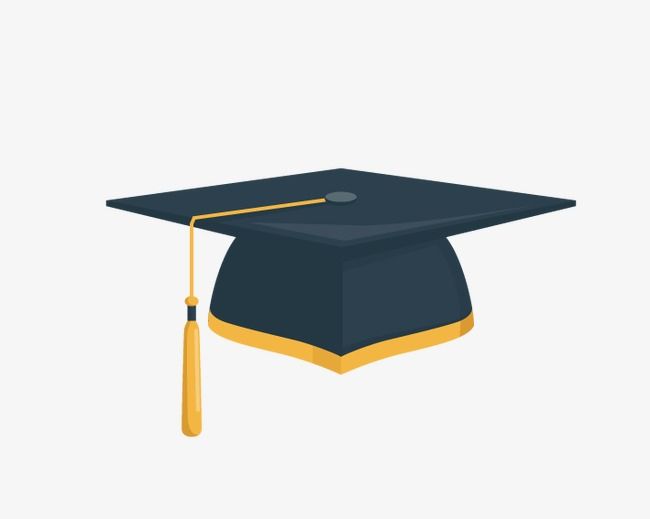 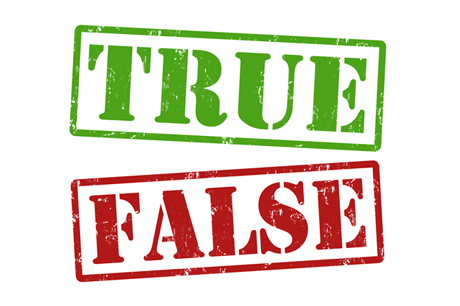 Individuals who are 
Graduates can earn up 
to £250,000 more than 
Non-Graduates
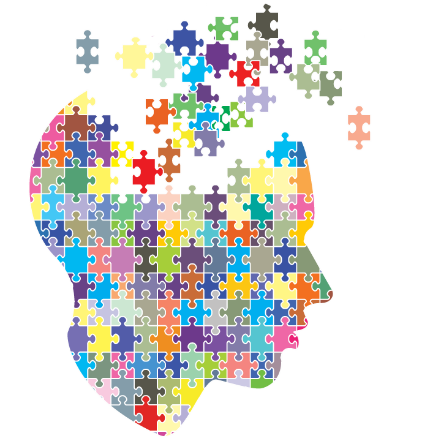 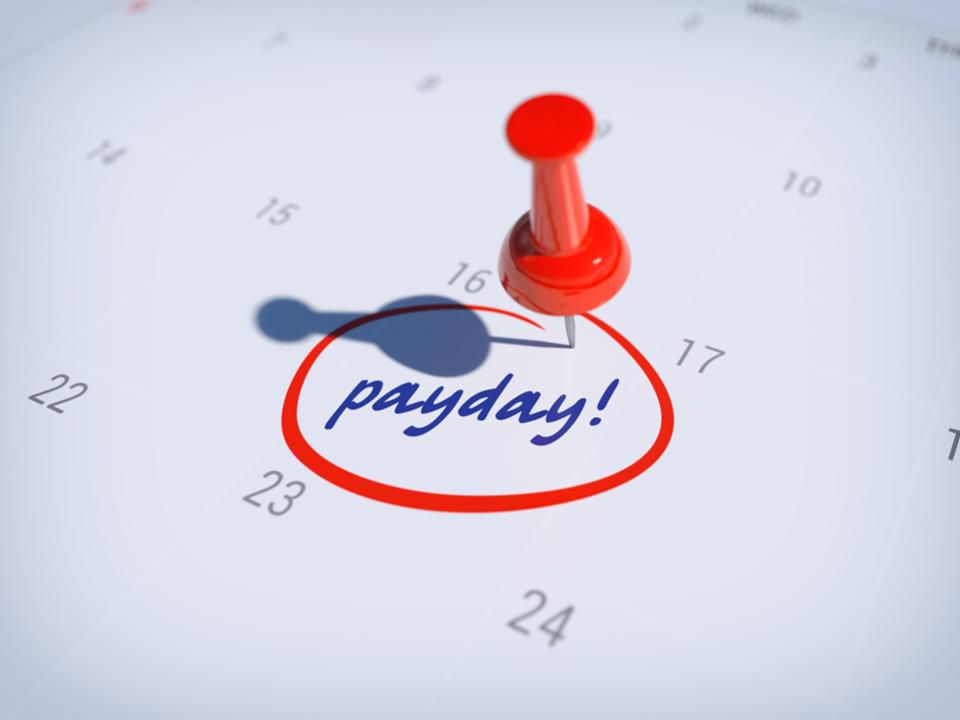 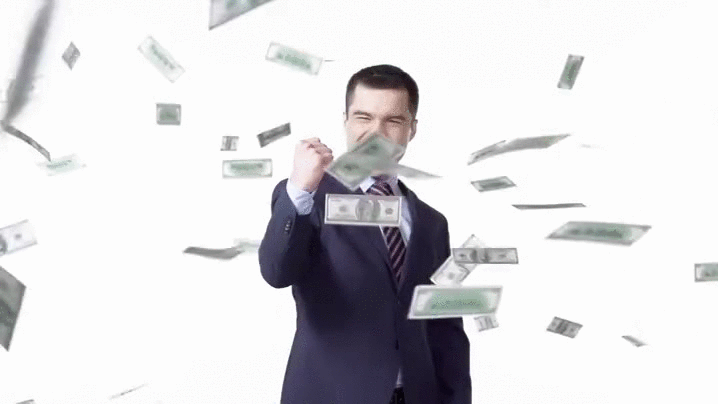 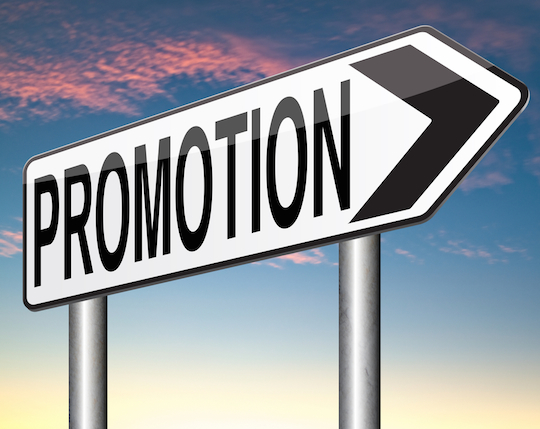 [Speaker Notes: This is the “Graduate premium”.

Although do explain to students having a passion for your career is most important, don’t just ‘chase the money’.]
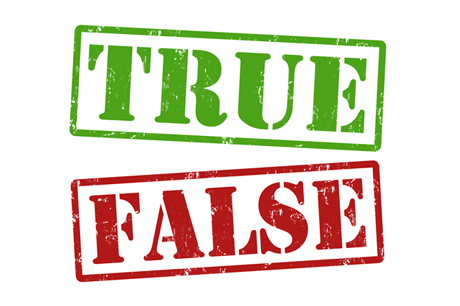 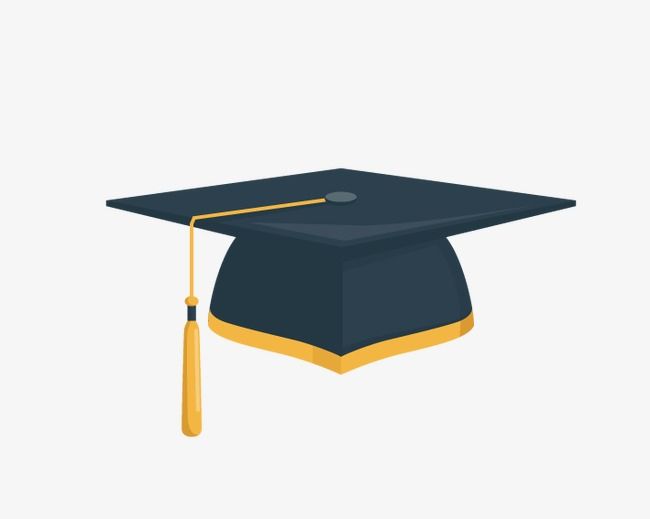 Graduates drink and 
smoke more than 
non-graduates
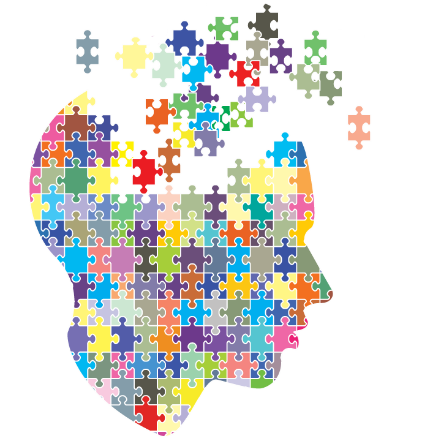 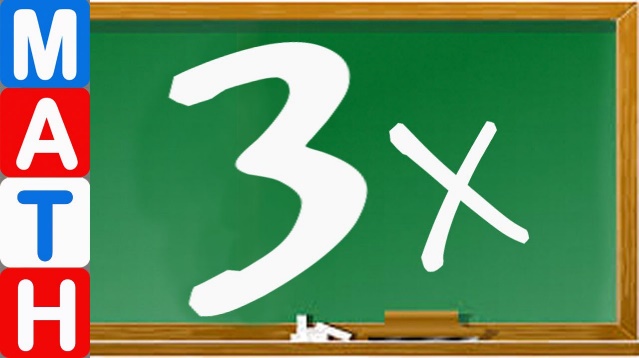 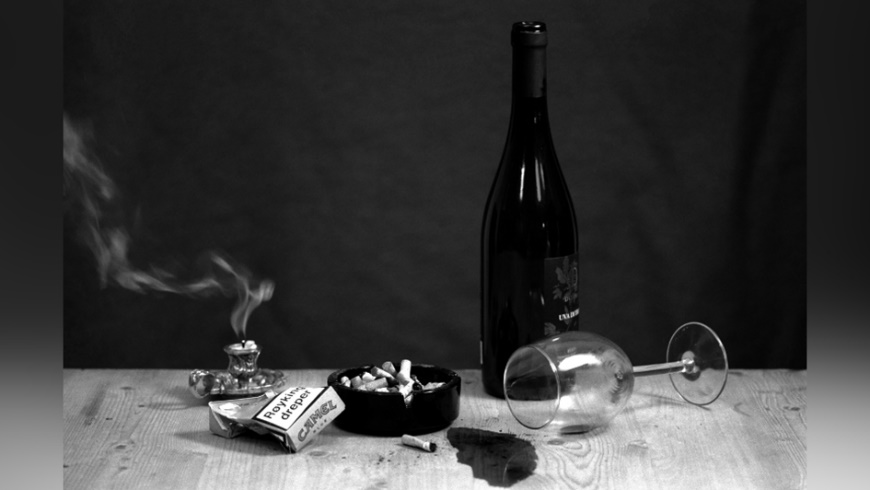 Graduates have: 
Access to information
Higher risk perception
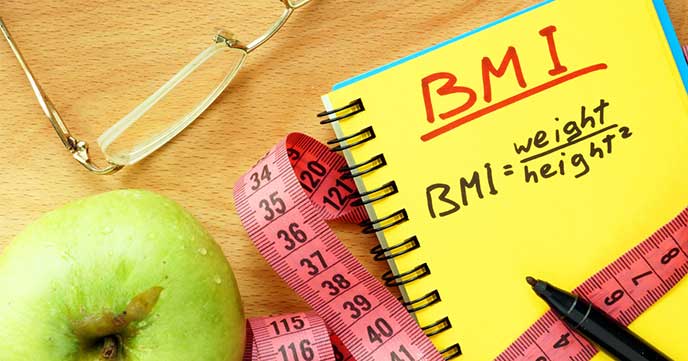 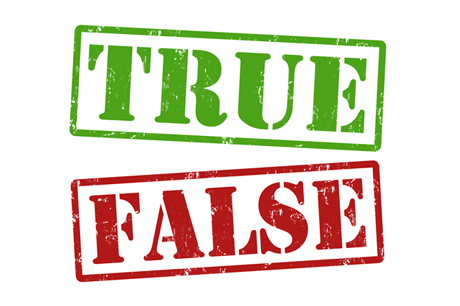 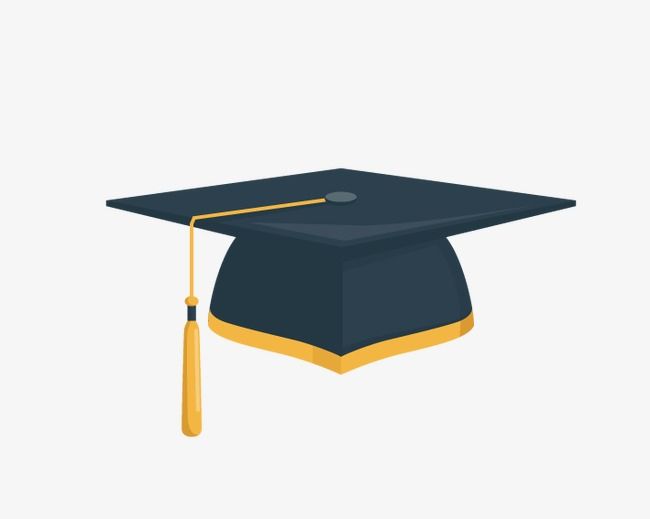 50%!
By 2022 25% of jobs will 
require a higher 
education qualification
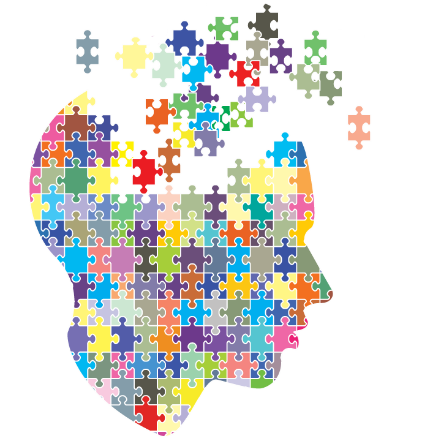 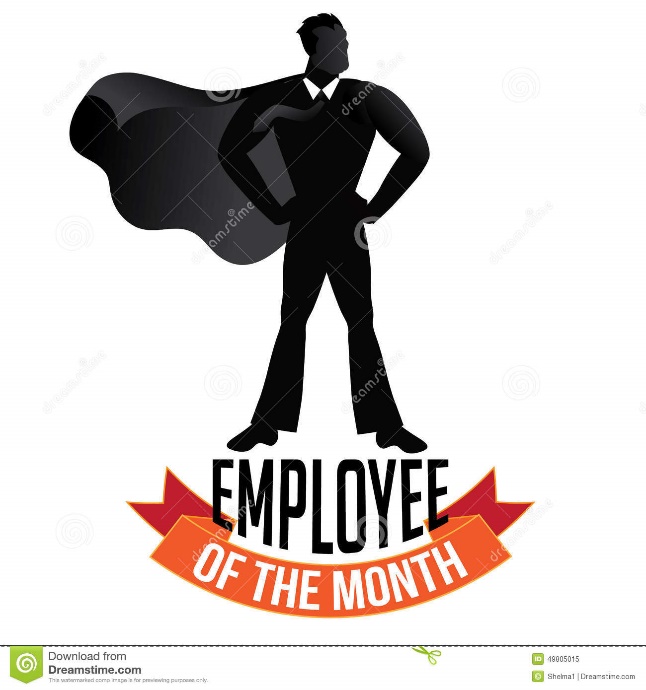 Some of the key reason. Graduates:
Use their initiative
Problem Solve
Learn quickly 
Develop new Ideas
[Speaker Notes: It’s not 25% of jobs that will require a HE qualification, it’s higher than that: 50%!]
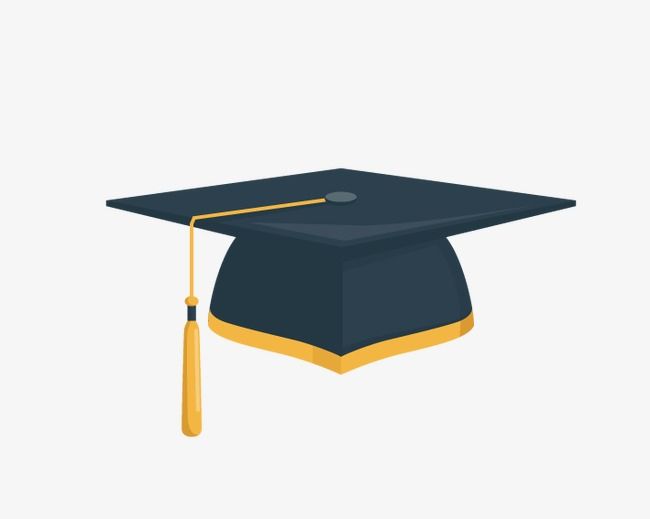 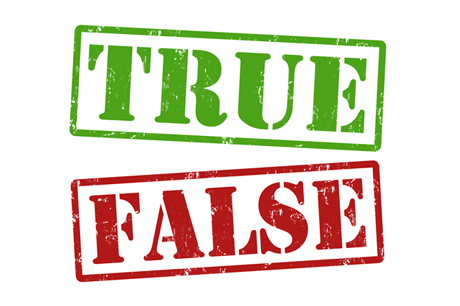 At University you have 
the opportunity to study 
abroad
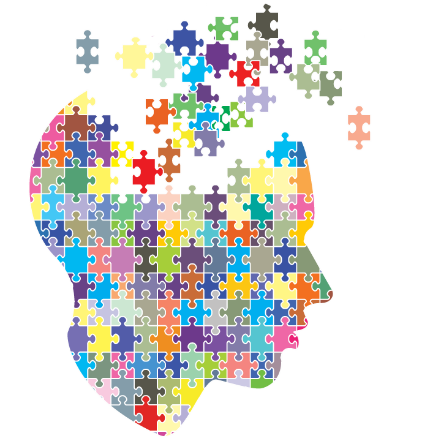 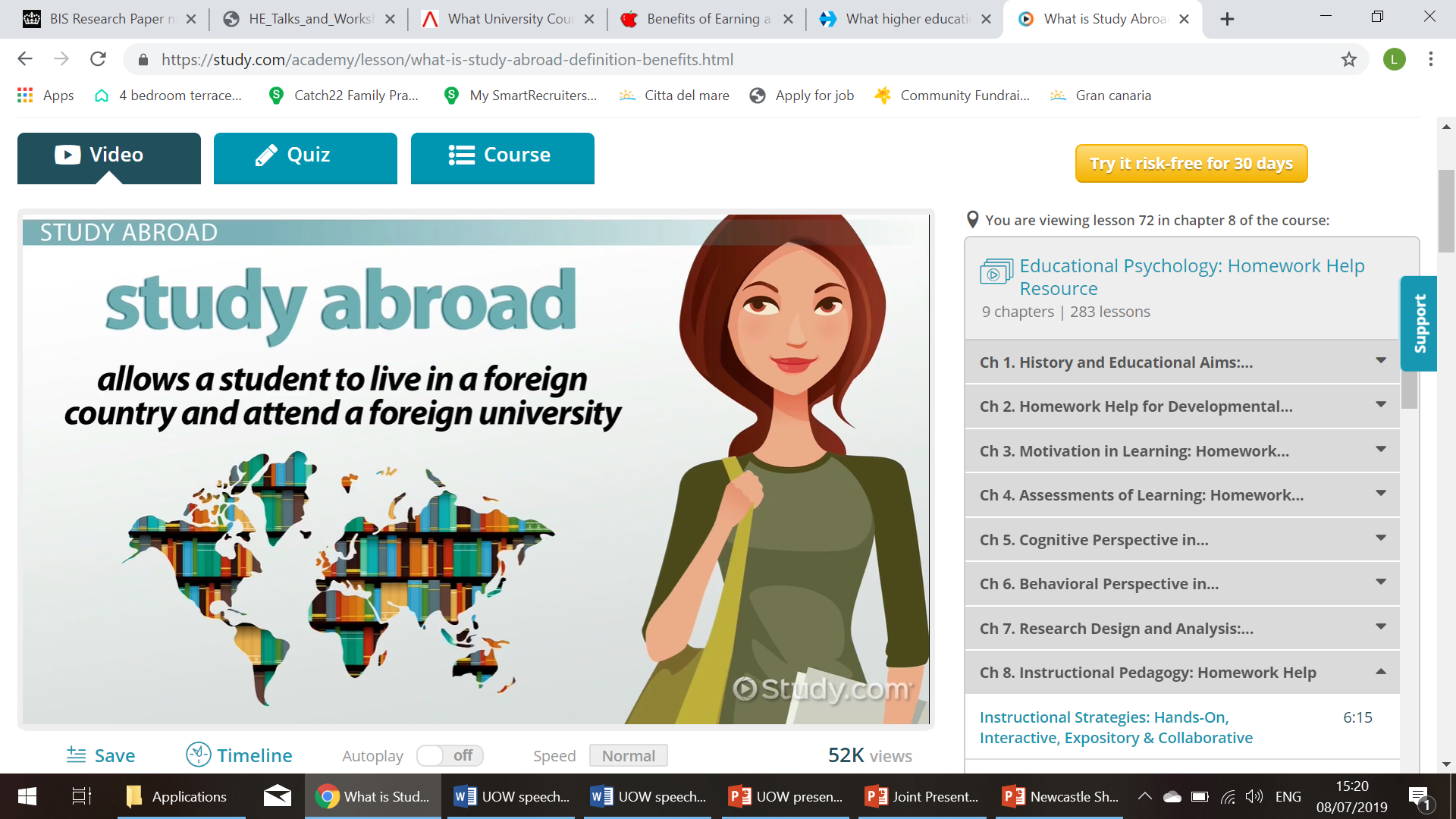 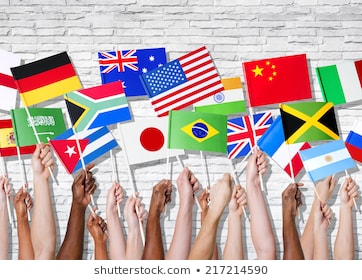 Languages
Volunteering
Internships
Cultures
Education
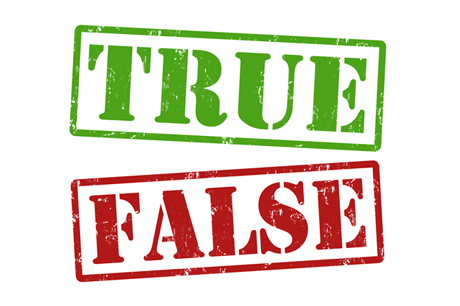 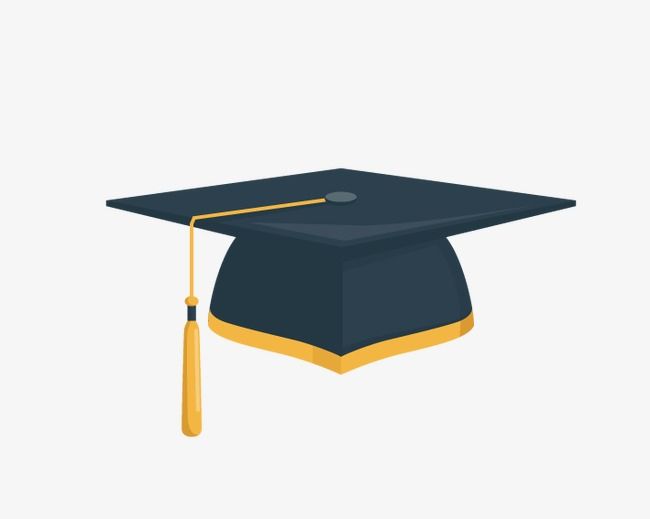 The stress of a degree is
likely to lead to mental
health problems
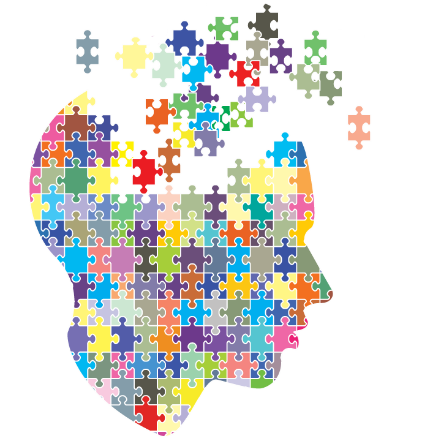 30% less likely
Aged 30
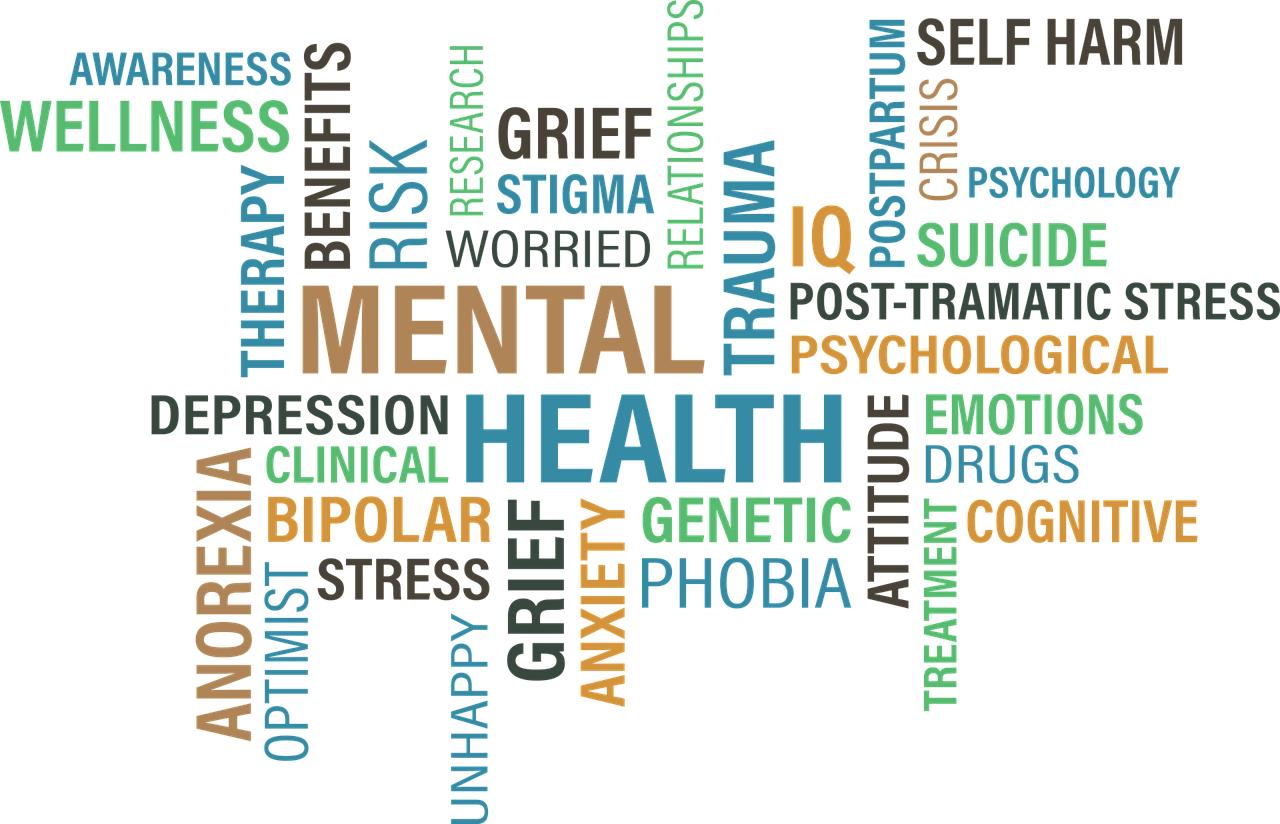 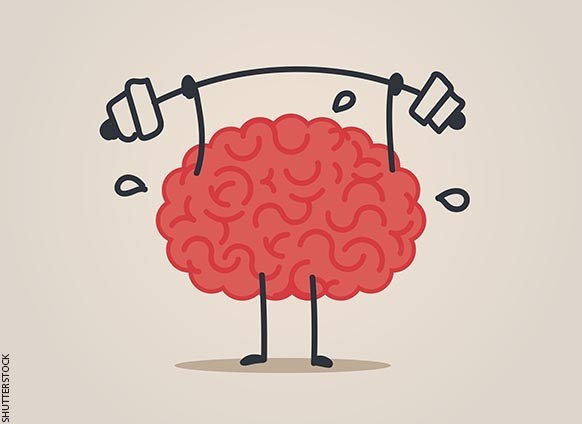 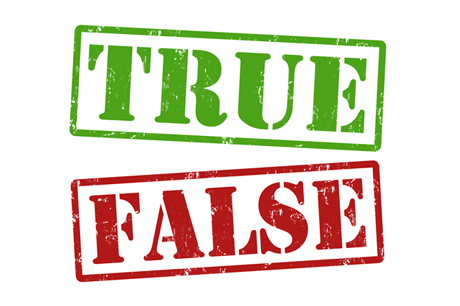 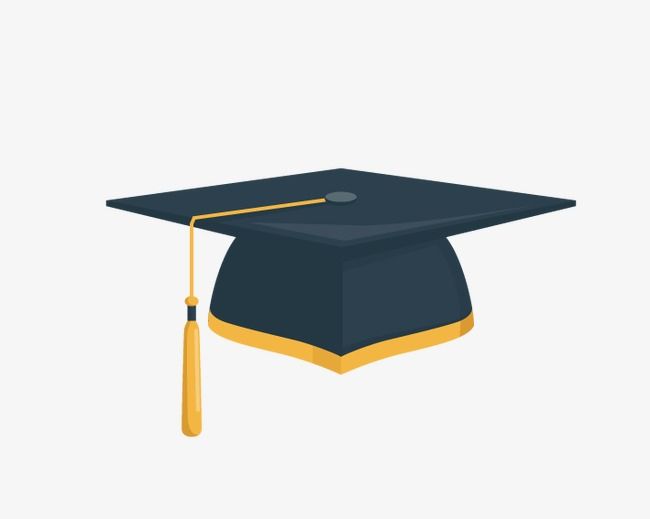 If I have any learning
difficulties or disabilities
Higher Education is not the
route for me
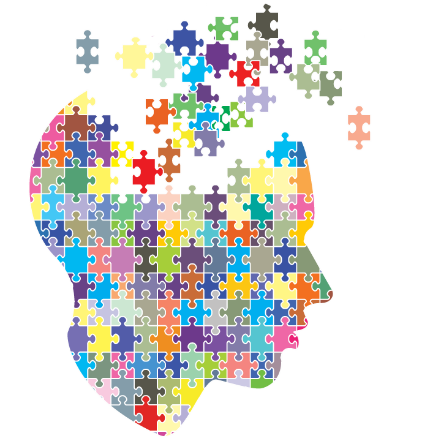 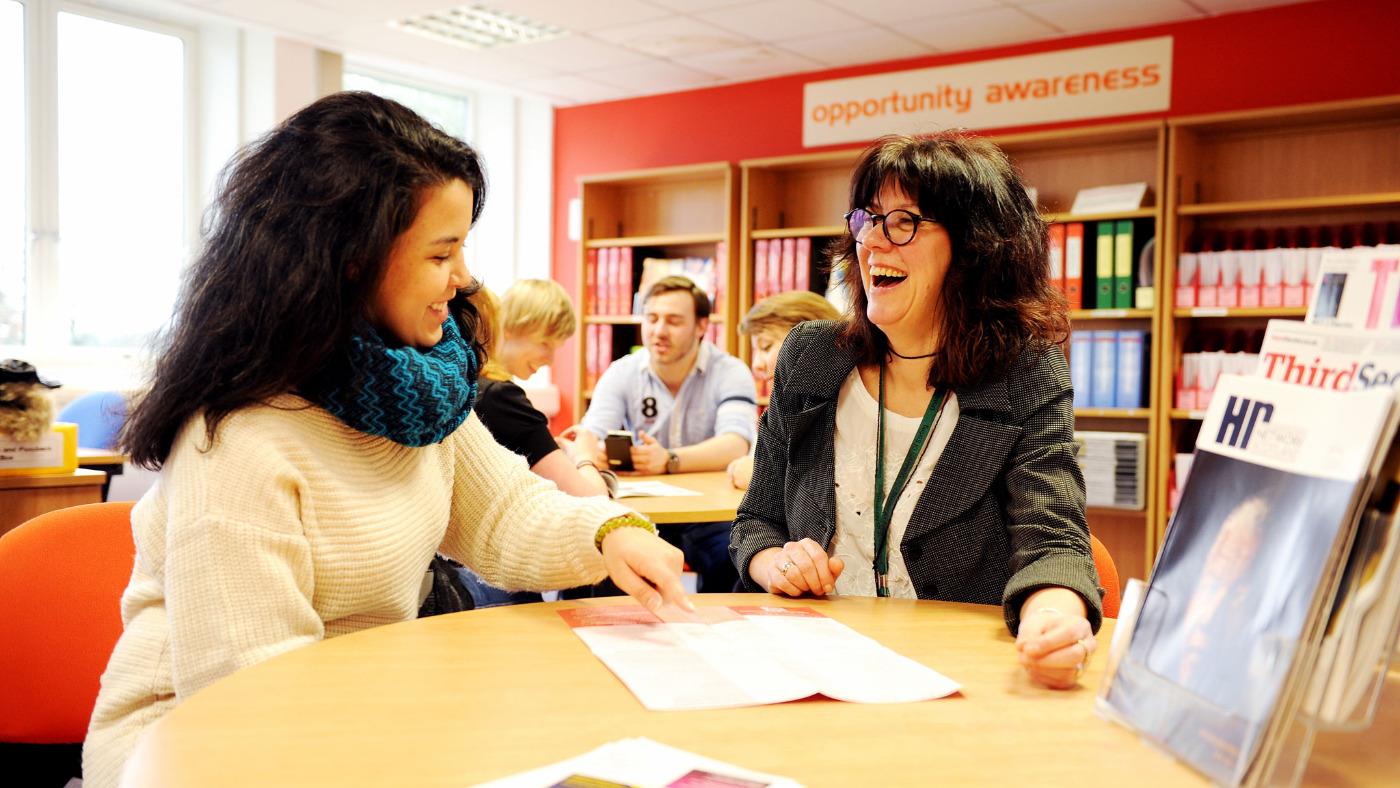 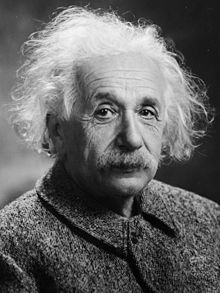 Finance 
Living in halls and travelling to Uni
Care in and out of Uni 
Educational plans
[Speaker Notes: Talk about all the support available to students, such as SFE.
Albert Einstein was dyslexic don’t let this put you off further education]
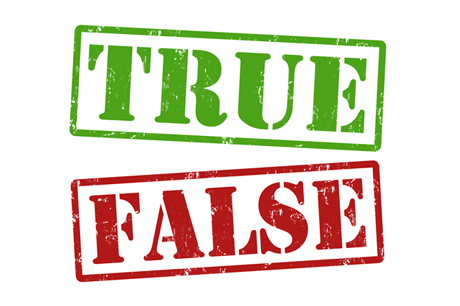 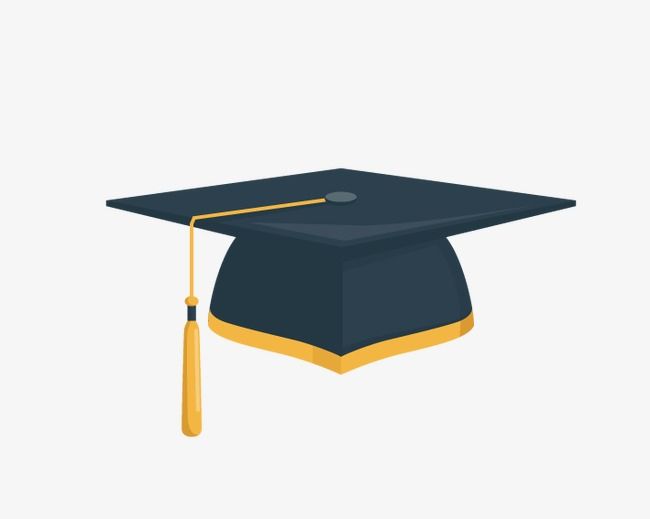 The only skills you learn
at University are academic skills
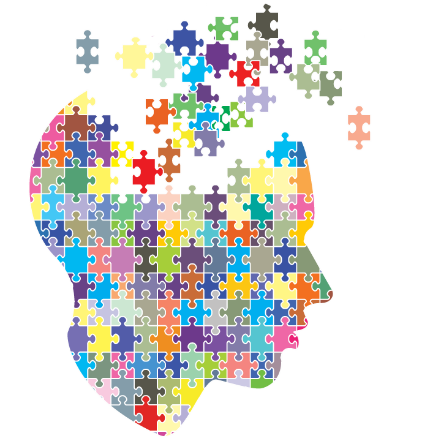 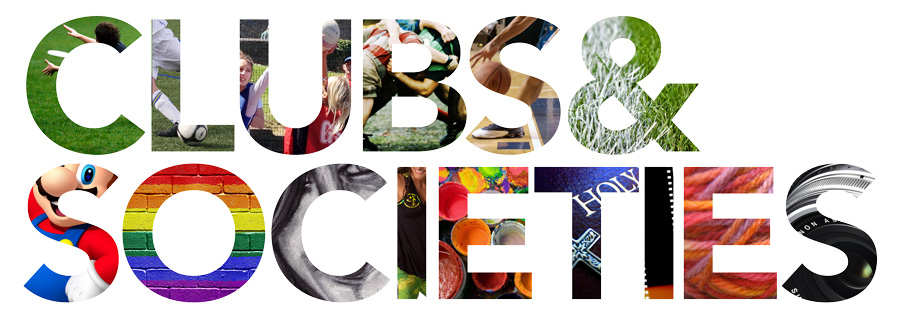 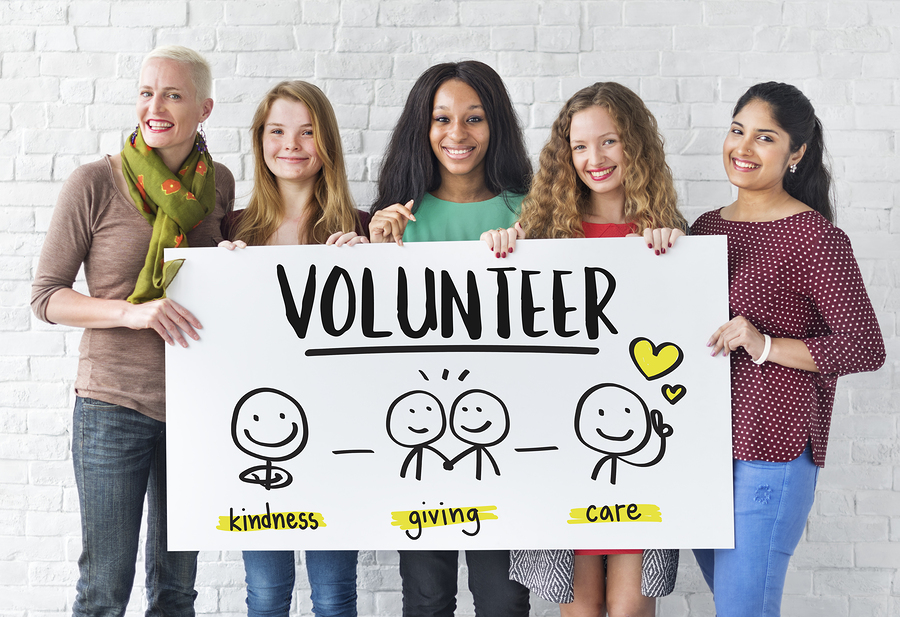 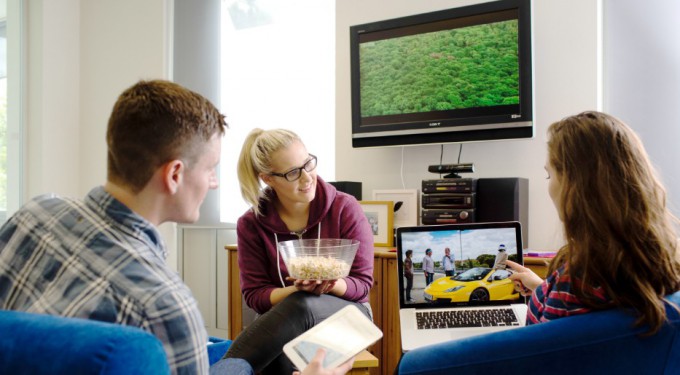 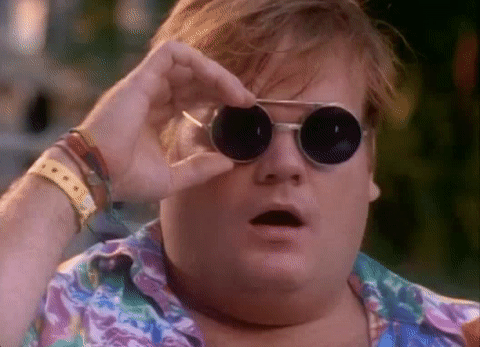 Let’s review the benefits!
Earn higher salaries
Opportunity to study
your passion
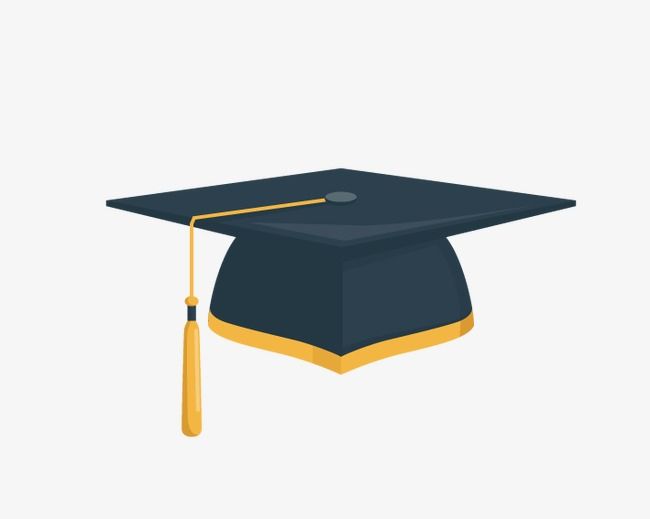 What employers
look for
More than 
academic skills
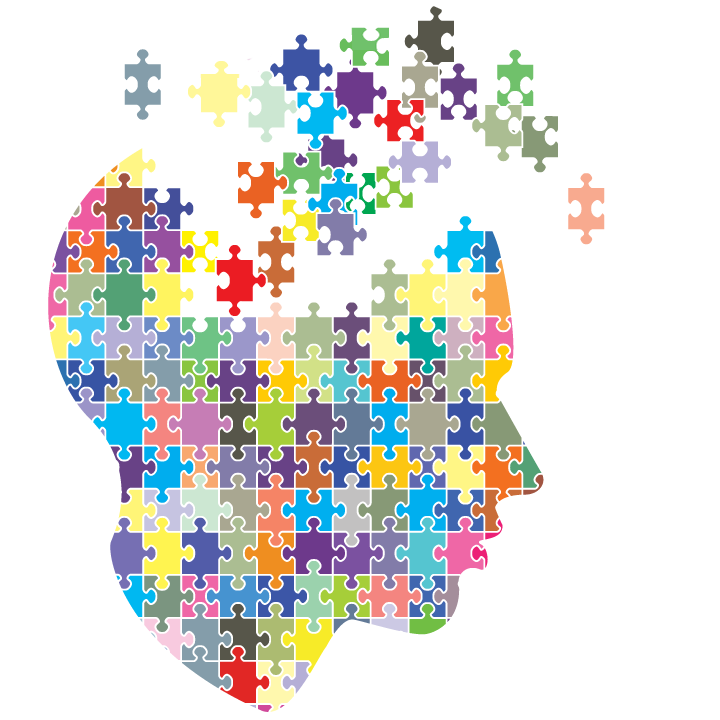 Overall better
health
Learning support
Better mental health
Study abroad and learn about new cultures
MY TOP 5 PERSONAL BENEFITS
1. Volunteering and jobs
2. Made friends
3. Learnt to cook
4. Public speaking
5. Transferable skills
[Speaker Notes: These are from an ex-university student. Tailor to suit your own university experience, change the top 5 and think about how you can discuss the categories. You could always included a graduation photo here if you wish!]
OPPORTUNITIES
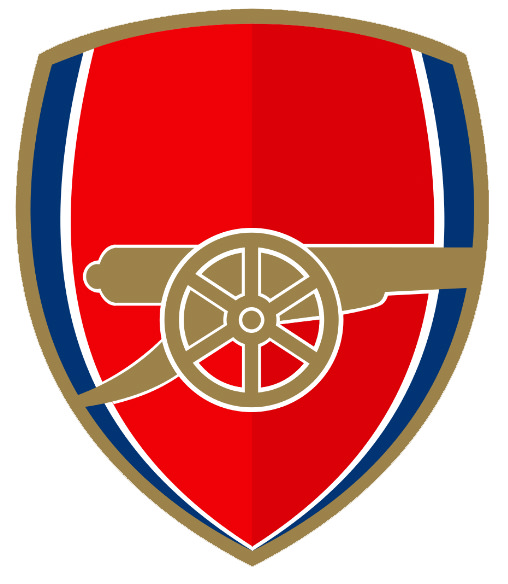 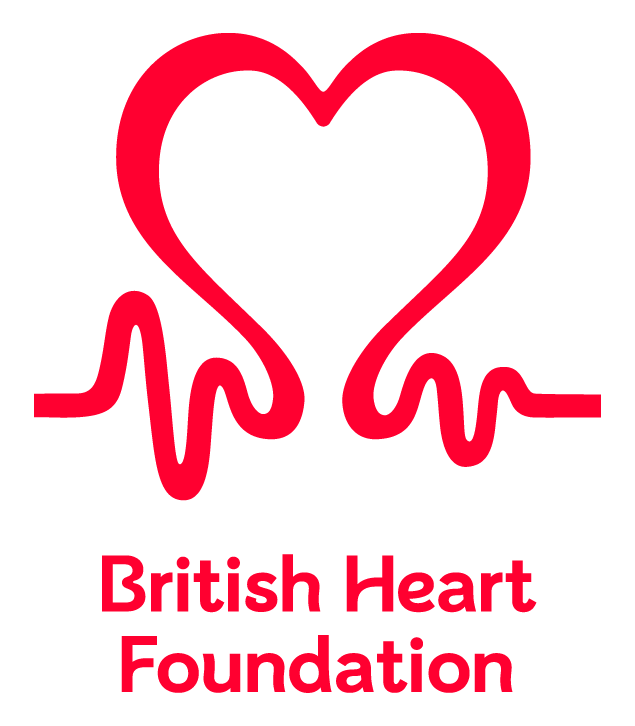 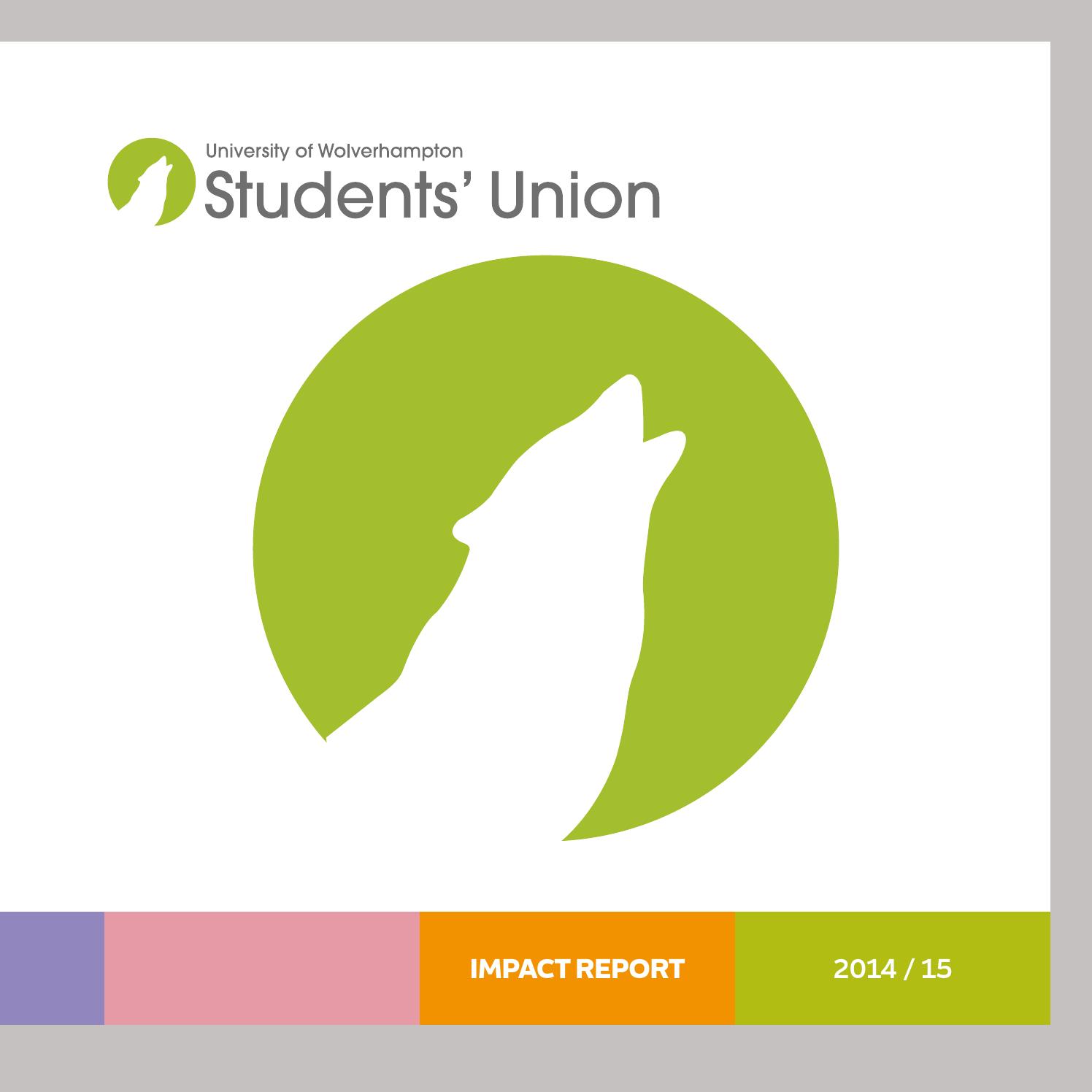 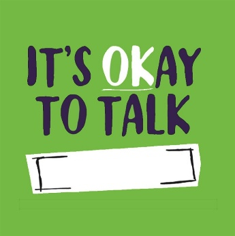 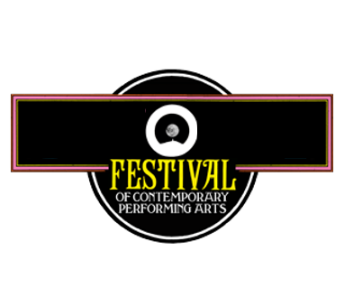 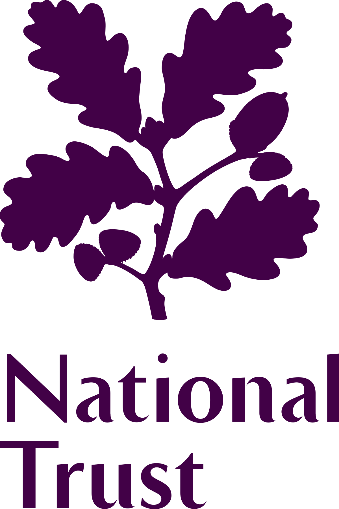 [Speaker Notes: Resource Booklet Page 12: 3.2 Volunteering

Benefit activity - Give students cut outs of logos (in resource booklet) and descriptions of volunteering opportunities and ask them to match them up. Use this as open discussion about opportunities at HE to volunteer and develop skills.]
OPPORTUNITIES
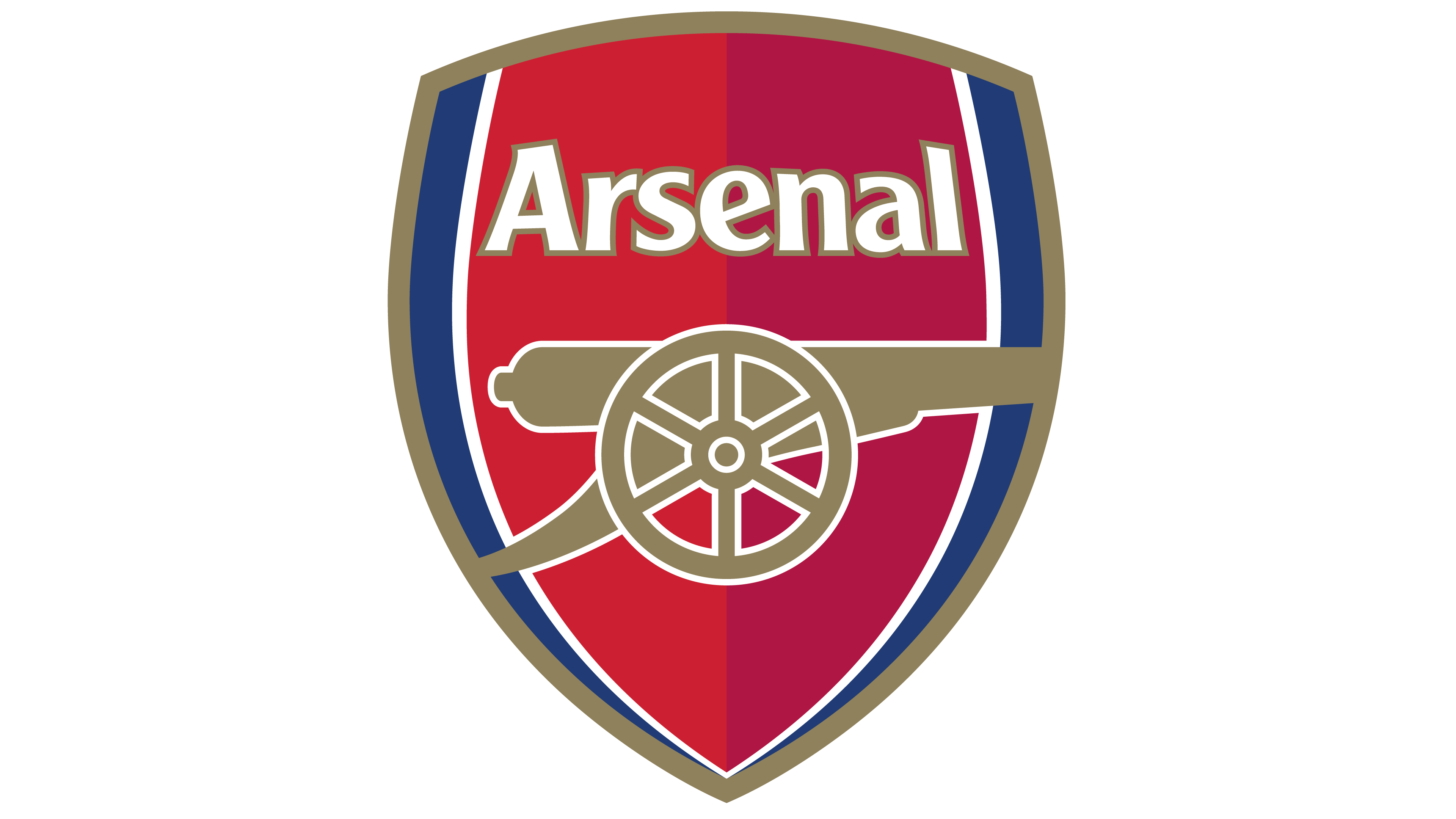 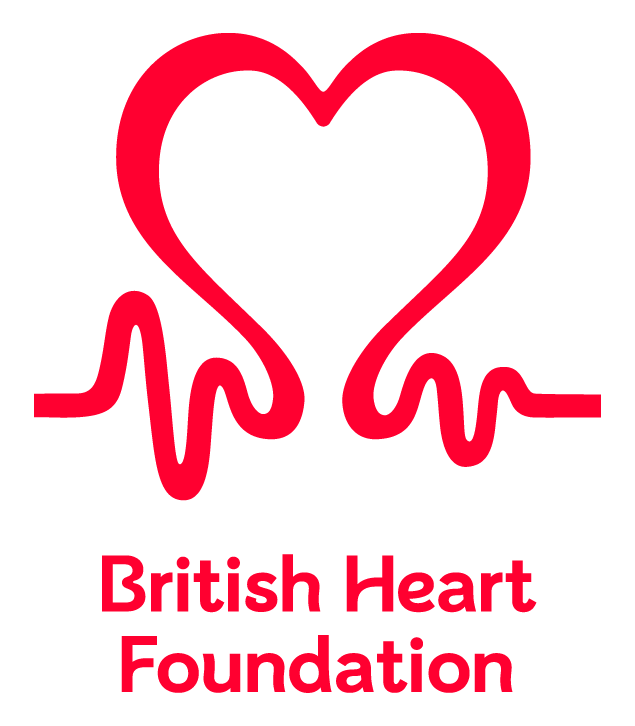 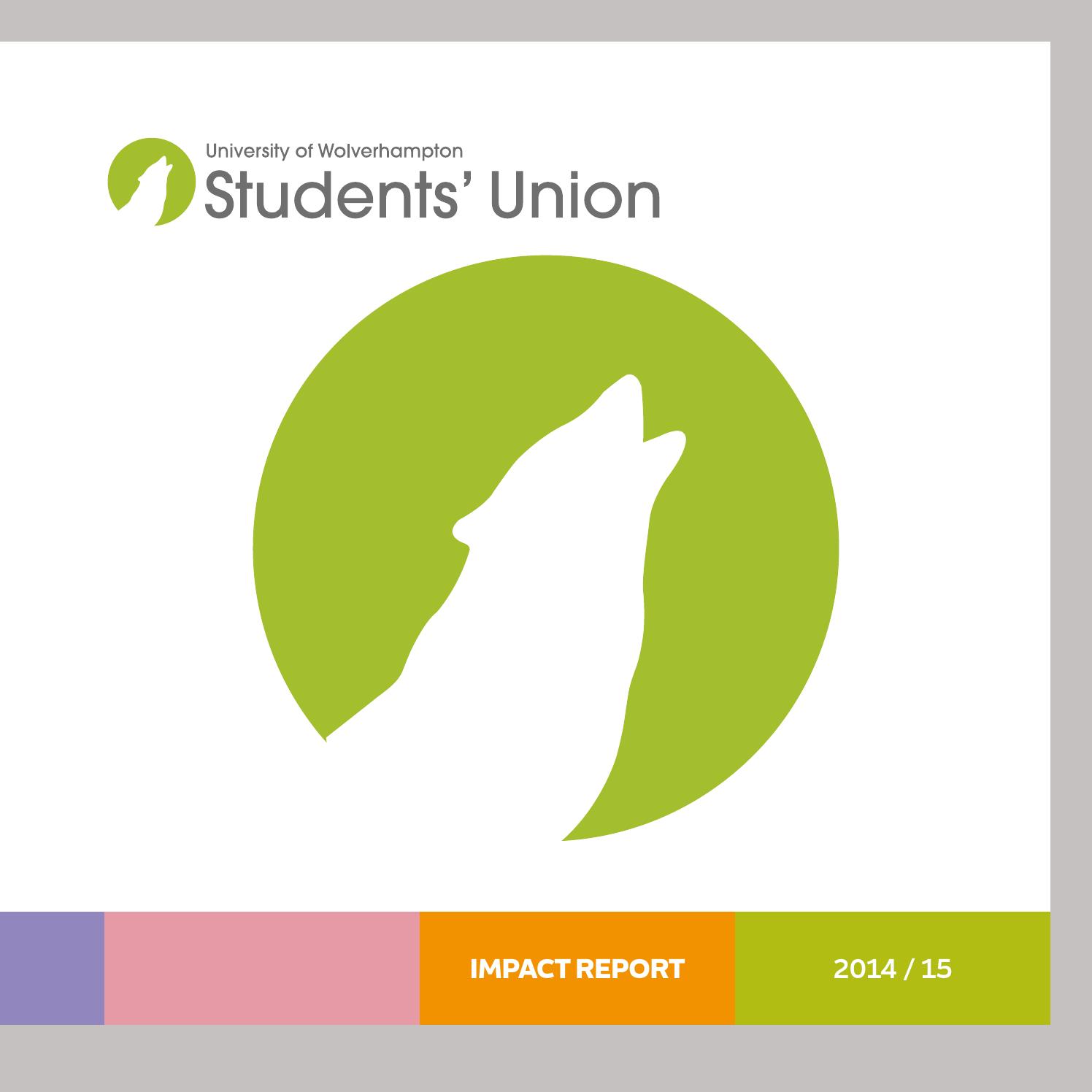 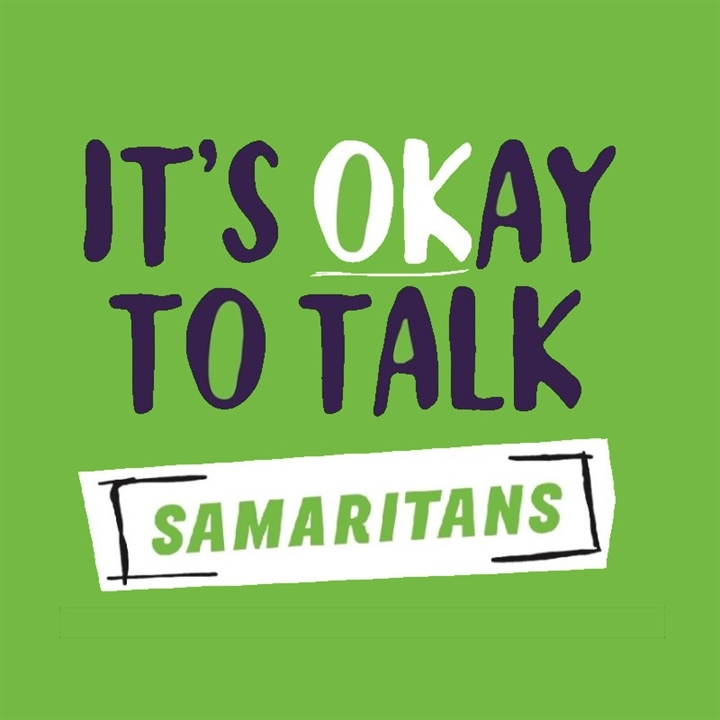 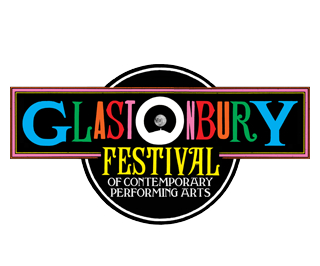 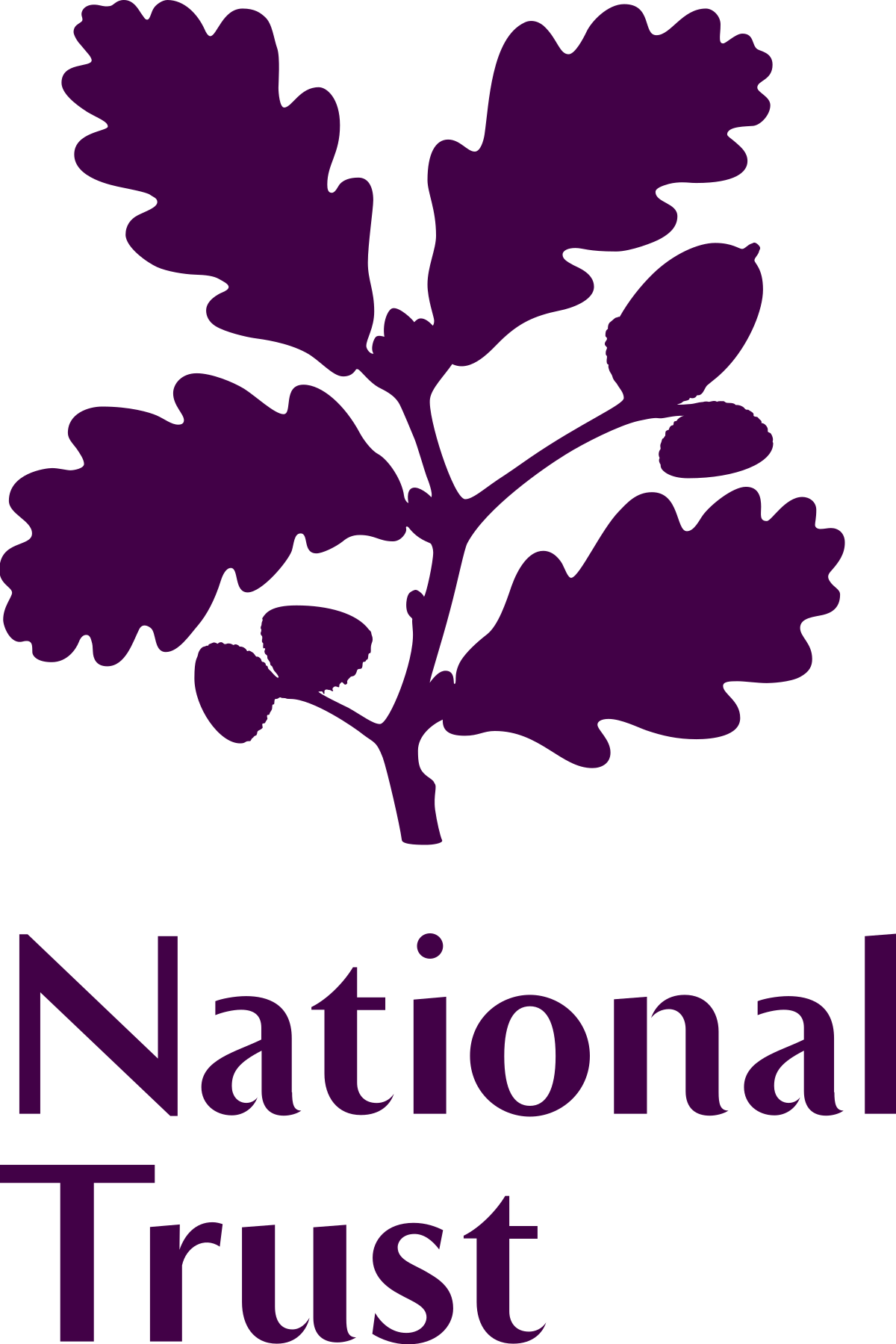 [Speaker Notes: Answers]
WHAT IS A TRANSFERABLE SKILL?
“Transferable skills are a core set of skills and abilities, which can be applied to a wide range of different jobs and industries.

They’re usually picked up over time, and can be gained from previous positions, charity or voluntary work, your hobbies, or even just at home.”
[Speaker Notes: Resource Booklet Pages 13-14: 3.3 Transferable skills

3.3
Transferable skills check- Most students do not give enough recognition to the things they have already achieved. The next activity is designed to help them do that, and develop the schema and language to start recognising and communicating their potential.]
TRANSFERABLE SKILLS CHECK
Fill in the sheets with your skills!
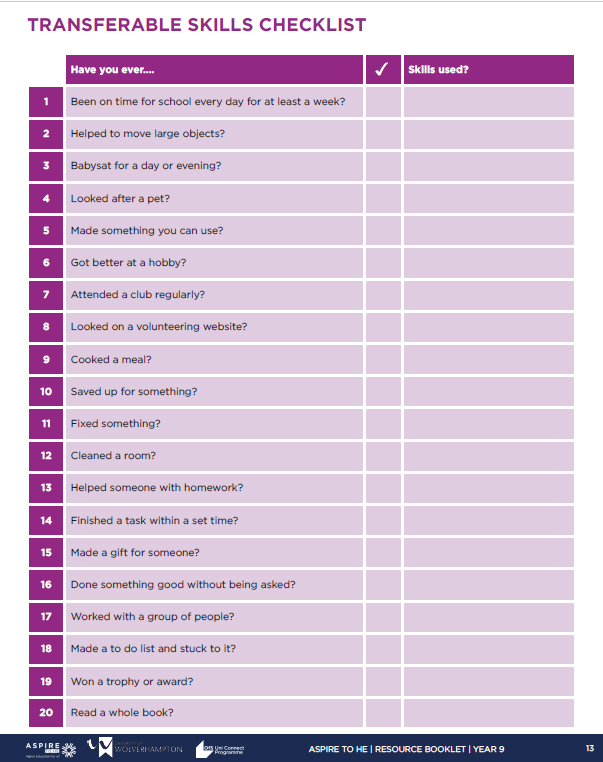 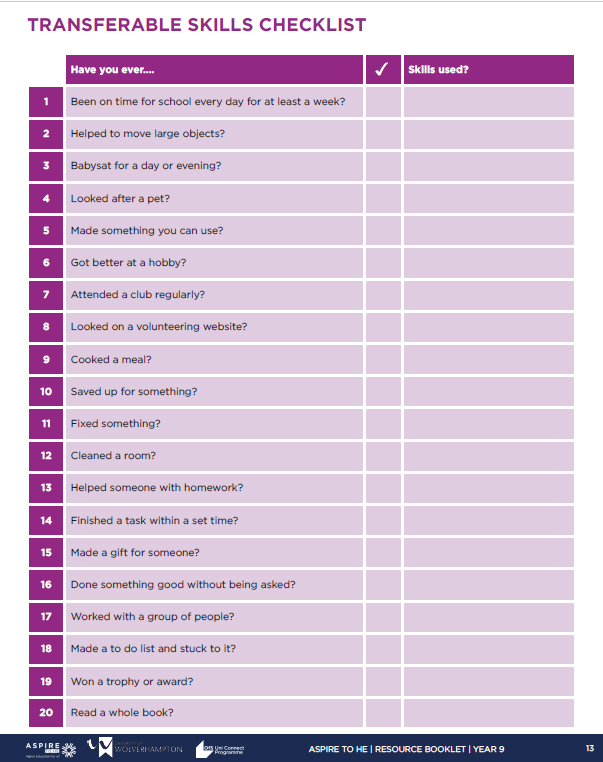 [Speaker Notes: Transferable Skills check

1. Hand out a copy of the ‘Transferable Skills Checklist’ to each student.
2. Explain what a skill is giving examples and then show how this skill is ‘transferable’ to work.
3. Ask students to go through the ‘Transferable Skills Checklist’ and tick if they have ever done the activity.
4. Ask students to think of the skills the used for each of the activities they have done.]
WHAT CAREER DO YOU WANT TO DO?
Think about which career you want to pursue… 

Highlight which transferable skills would be utilised in that job.
[Speaker Notes: Link to career- Ask students what career interests them. Discuss and ask them to select which of their transferable skills will be relevant and useful.]
MY TRANSFERABLE SKILLS
Volunteered at an event  Communication

Worked in a group  Team work

Finished a computer game  Problem Solving

Fixing things/DIY  Creativity
[Speaker Notes: Discuss how some of your own transferable skills have aided their education/careers.

This is a short ending where EO should explain their transferable skills through careers and education. Make sure you change this to suit your own journey.]
INDEPENDENT ACTIVITY
Think of 3 careers/jobs that interest you
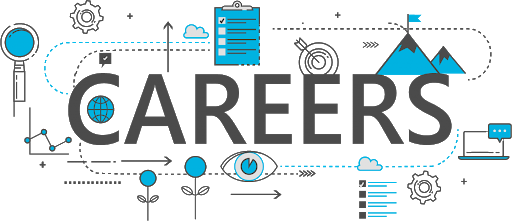 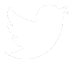 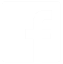 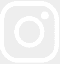 @aspiretohe